Virtualizing the  DatacenterWithout Compromising Server Performance
Virtual Machine Course
Rofideh Hadighi
University of Science and Technology of Mazandaran,
rhadighi@ustmb.ac.ir
31 Dec 2009
Outline
Virtualizing the datacenter.
Good things about server virtualization.
Bad things about server virtualization.
Virtualizing while safeguarding performance. 
Future perspectives.
Virtualizing the Datacenter Without Compromising Server  Performance
2
Cloud computing
At MIT in the early 1960s.
Drawing of the Internet:
Hiding many servers.
Connections.
User can receive a service.
Without ever knowing:
which machine (or machines) rendered the service. 
where it was located.
Virtualizing the Datacenter Without Compromising Server Performance
3
Datacenter
A data center or datacenter or datacentre or server farm:
Computer systems: 
Telecommunications, storage systems. 
Backup power supplies.
Environmental controls:
Air conditioning, fire suppression.
Security devices.
Virtualizing the Datacenter Without Compromising Server Performance
4
Why virtualizing the datacenter?
To solve cloud computing bottleneck.
Increasing physical servers’ processing and computing powers.
New breed of 	multi-core 	and	 multi-bit processors.
 Unprecedented amounts of memory and disk space.
Virtualizing the Datacenter Without Compromising Server Performance
5
Why virtualizing the datacenter? (Cont`d)
Underutilized resources of physical servers in most datacenters.
 Inefficient power consumption.
 Excessive Total Cost of Ownership (TCO).
Scaling up organization`s IT infrastructure to accommodate for more:
  Applications, workloads, users.
Virtualizing the Datacenter Without Compromising Server Performance
6
Basic  concept of  server virtualization
Figure1. Illustrating the basic concept of server virtualization.[1]
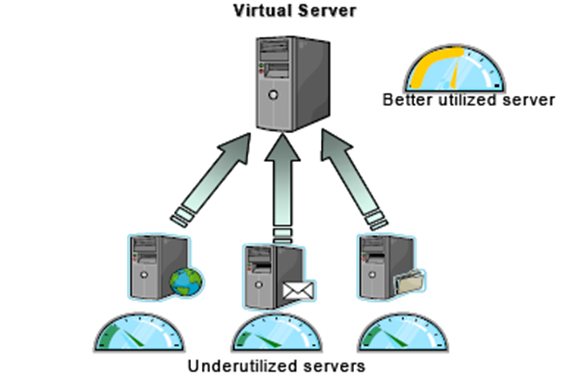 Virtualizing the Datacenter Without Compromising Server Performance
7
Datacenter  virtualization
With virtual machine (VM):
Partitioning technique to run multiple and isolated  virtual servers.
optimizing hardware usage.
Virtualizing the Datacenter Without Compromising Server Performance
8
How to virtualization?
By assigning each core one or more VMs.
physical separation of multiple VMs .
 Each virtual server running a guest OS.
 Guest OS presented with its virtual hardware.
VMs and shared resources are managed by  hypervisor(VMM).
Virtualizing the Datacenter Without Compromising Server Performance
9
Basic concept of server virtualization
Figure2.[1]
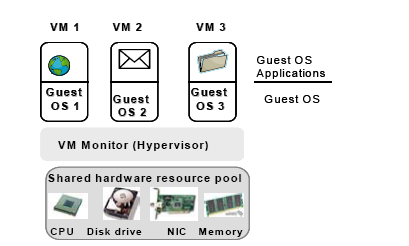 Virtualizing the Datacenter Without Compromising Server Performance
10
Good 	things	  about	 server virtualization
Enhanced hardware utilization:
Consolidating underutilized servers into a fewer consolidated resources.
Agile provisioning and deployment:
Encapsulated files reside on the host machine.
readily cloned and reused.
New virtual server on an existing physical machine.
No additional hardware, software.
Virtualizing the Datacenter Without Compromising Server Performance
11
Good  things  about  server virtualization(Cont`d)
Lower total cost of ownership(TCO)
Through consolidation.
(1)deferred purchase of new servers.
(2)lower maintenance costs.
(3)increase performance per watt.
(4)lower power, cooling and cabling  requirements.
(5)lower disaster recovery costs.
Virtualizing the Datacenter Without Compromising Server Performance
12
Good  things  about  Server Virtualization(Cont`d)
Enhanced availability :
With isolation
No effect on host with the crash of guest.
Unaware of the underlying hardware.
Easy transfer from one physical server to another.
Easy perform backup and disaster recovery.
Taking a snapshot (virtual image).
Virtualizing the Datacenter Without Compromising Server Performance
13
The  bad things  about  server virtualization
Performance degradation:
CPU Usage, and network performance.
Storage performance.
Memory performance.
I/O  bottleneck.
Scalability  constraints
Security  vulnerabilities
Virtualizing the Datacenter Without Compromising Server Performance
14
Virtualizing  while  safeguarding performance
Selective Virtualization.
Direct  assignment of  physical NICs to VMs.
Consolidating resources in a shared resource pool.
Management tools for virtual environments
Advances in processor and memory technologies.
15
Virtualizing the Datacenter Without Compromising Server Performance
Selective virtualization
I/O bottlenecks on hypervisor layer.
Safe to keep away from virtualization:
Latency-sensitive application (such as ERP systems).
Application  which exhibit peak utilization.
16
Virtualizing the Datacenter Without Compromising Server Performance
Direct  assignment  of  physical  NICs to VMs
Address the I/O bottleneck:
Dedicate separate physical NICs to VMs.
Each VM allowed to exchange data with a    dedicated physical NIC. 
VMM is excluded from the I/O data path. 
Direct memory access (DMA):
Maps system memory access to the target VM.
Virtualizing the Datacenter Without Compromising Server Performance
17
Direct  assignment of physical NICs to VMs(Cont`d)
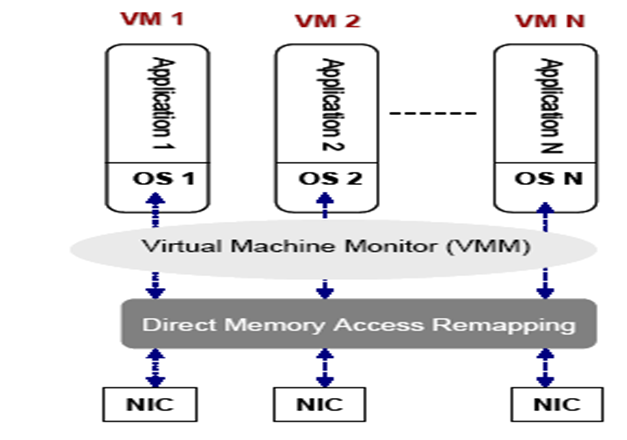 Figure3. Dedicating separate NICs to VMs.[1]
Virtualizing the Datacenter Without Compromising Server Performance
18
Consolidating  resources  in  a shared resource  pool
Allocate virtual machines to a resource pool.








Figure4.Multiple VMs sharing a common resource pool.[1]
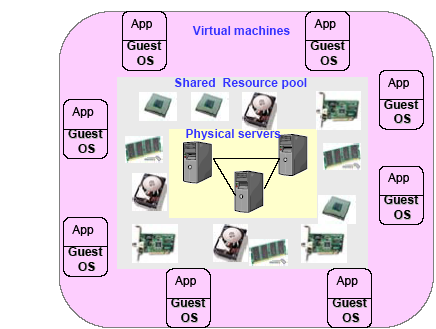 Virtualizing the Datacenter Without Compromising Server Performance
19
Consolidating resources in a shared resource pool(Cont`d)
Pool offers :
Processor,	 memory, disk, networking resources. 
Distributed resource scheduler (DSR):
Dynamically balance VM workloads.
Free-up resources. 
Light workload into a fewer number
 of physical severs.
 Requesting additional resources.
Virtualizing the Datacenter Without Compromising Server Performance
20
Management  tools  for  virtual environments
Intelligent management tools:
Assist in optimizing:
Allocation of physical and virtual resources to individual VMs.
Dynamic load balancing tools.
Core system components:
CPU, memory and hard disks.
Self utilization monitoring and management.
Changing workload conditions.
Virtualizing the Datacenter Without Compromising Server Performance
21
Management  tools  for  virtual environments(Cont`d)
Virtual server management strategy:
Monitor the health of the virtual servers.
 predict their failures.
Generate alerts. 
Assessing beforehand:
Capacity planning.
Modeling.
Simulation.
Virtualizing the Datacenter Without Compromising Server Performance
22
Management  tools  for  virtual environments(Cont`d)
Capacity tools:
Assist in minimizing:
Management Tools:
VKernel 
Veeam FastSCP
Akorri's BalancePoint
Embotics V-Commande
VReolicator , VFoglight
PRTS Network Monitor
Virtualizing the Datacenter Without Compromising Server Performance
23
Advances  in  processor and  memory  technologies
New breed of cpu, good for bottlenecks:
Low-power.
Multi-core processors. 
Advances in core micro-architectures:
more instructions per clock cycle, 
Increasing throughput.
24
Virtualizing the Datacenter Without Compromising Server Performance
Advances  in  processor  and memory  technologies(Cont`d)
Support virtualization in many ways:
(1)Accelerate communication between the hypervisor and the VMs.
 (2) Better support  I/O virtualization.
 (3) Better support  to handle VM interrupts.
Advances memory access and caching mechanisms:
Reducing memory access latency.
Virtualizing the Datacenter Without Compromising Server Performance
25
Future perspectives
Enterprises consider virtualization technology:
Reduce TCO.
Recent economic downturn.
Further reduce:
Open source virtualization solutions.
More partnerships and collaborations:
Between server virtualization players and processor manufacturers.
Virtualizing the Datacenter Without Compromising Server Performance
26
Future perspectives(Cont`d)
Small and medium size business (SMB):
Entail building.
Acquiring the appropriate expertise.
Vanish extra layer of hypervisor software:
Hardware-based access mechanisms. 
Address the prevailing overhead issue.
migration from software-based towards hardware-based in hypervisor.
Virtualizing the Datacenter Without Compromising Server Performance
27
Refrences
[1] F. Kamoun, “Virtualization the Datacenter without Compromising Server Performance”,     ACM Ubiquity Magazine, Vol.2009, Issue9,  New York, NY, USA.
Virtualizing the Datacenter Without Compromising Server Performance
28